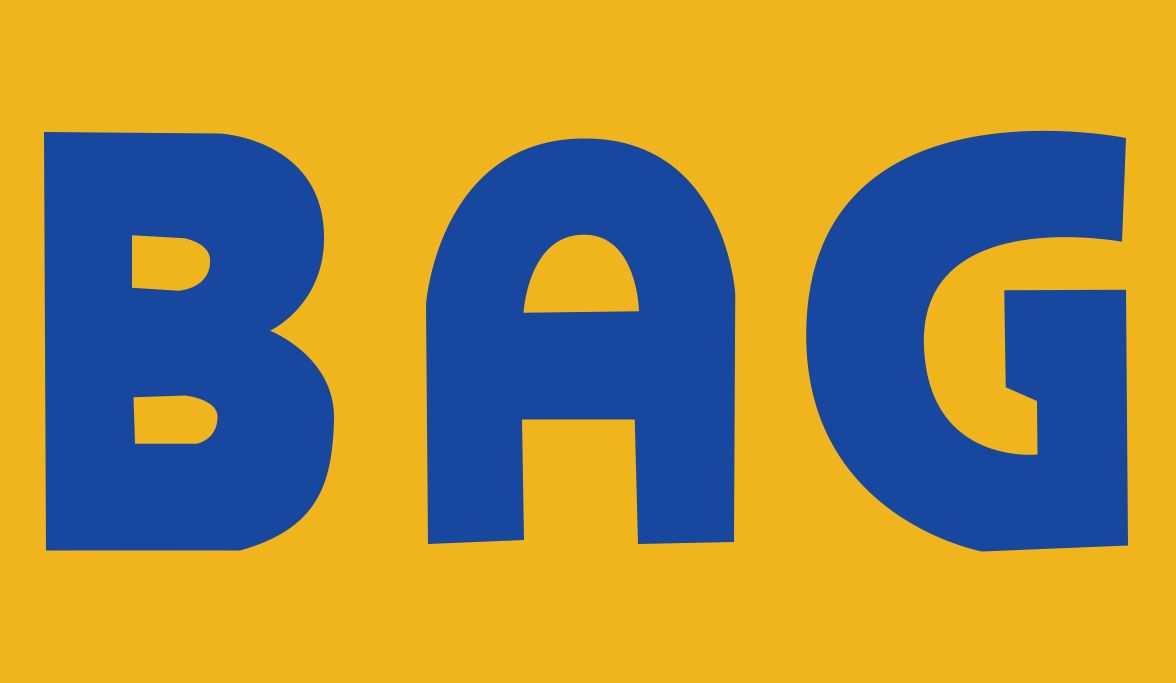 Welcome to the 30th Annual General Meeting ofB.A.G. Films and Media Limited
Wednesday, 27th September, 2023 at 04:30 PM (IST)
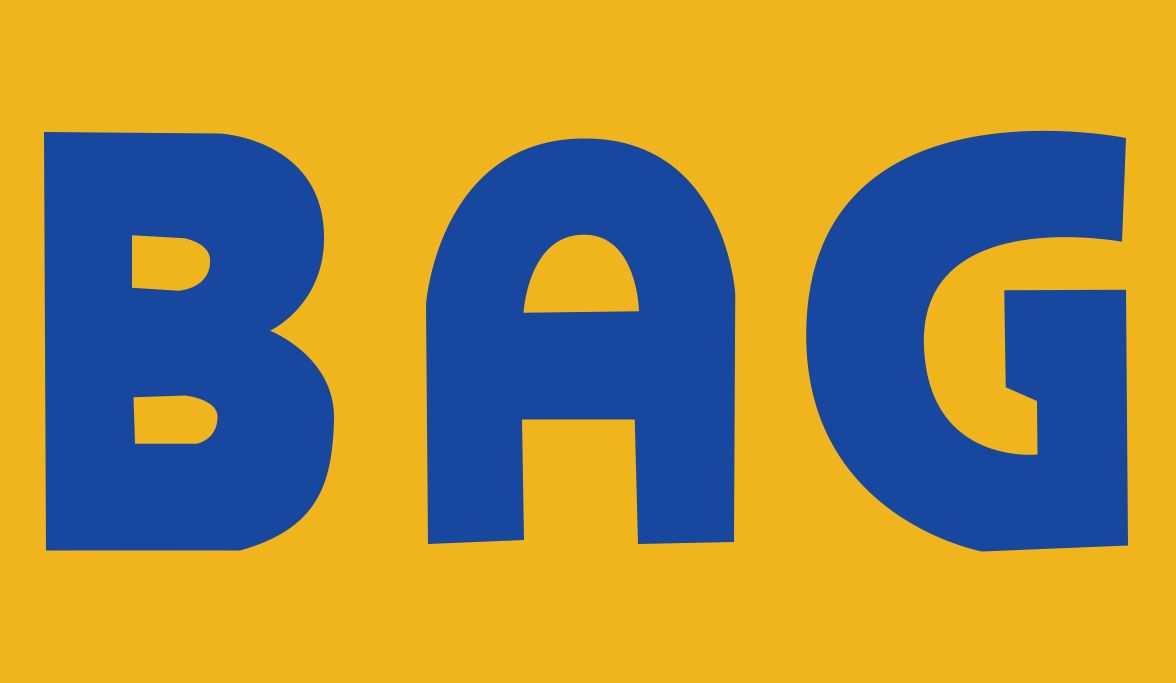 B.A.G. Films and Media Limited30th Annual General Meeting Start in
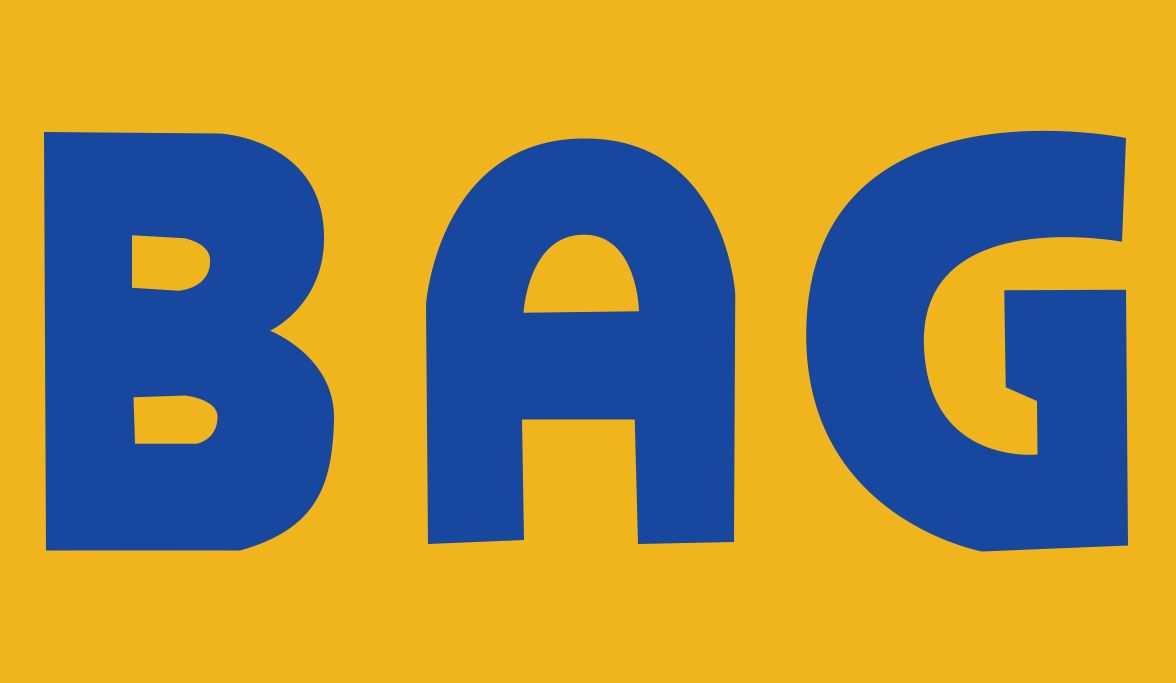 Thank You for Joining30th Annual General Meeting ofB.A.G. Films and Media Limited
The meeting is now concluded.
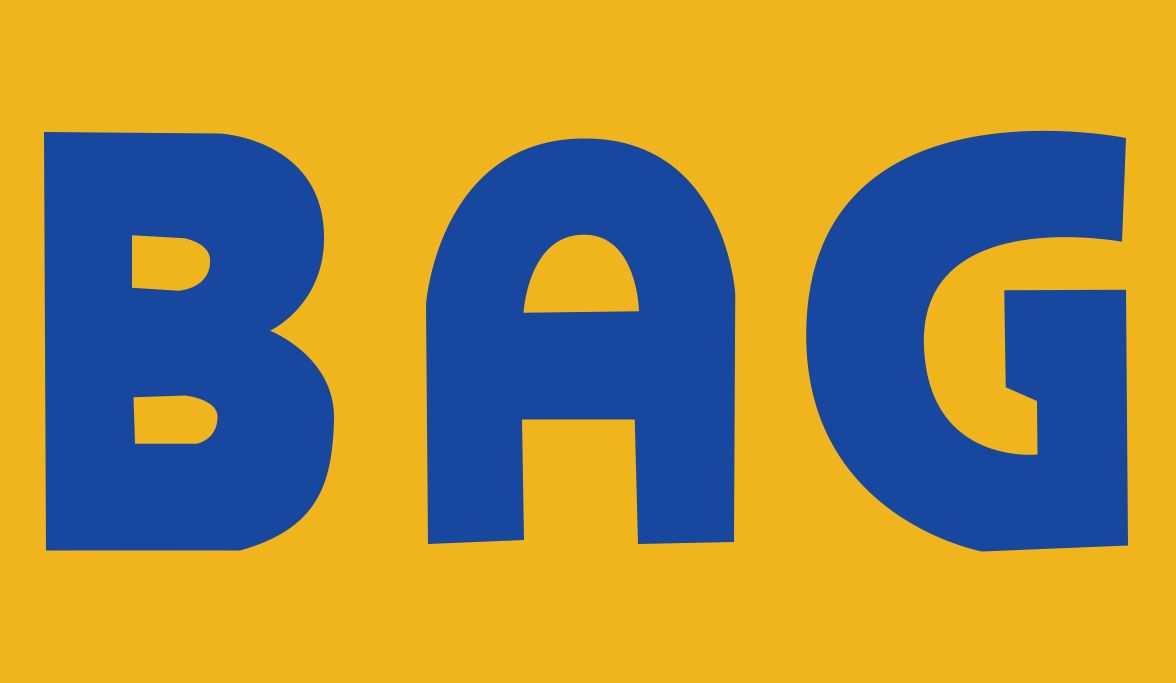 B.A.G. Films and Media Limitede-Voting is in progress